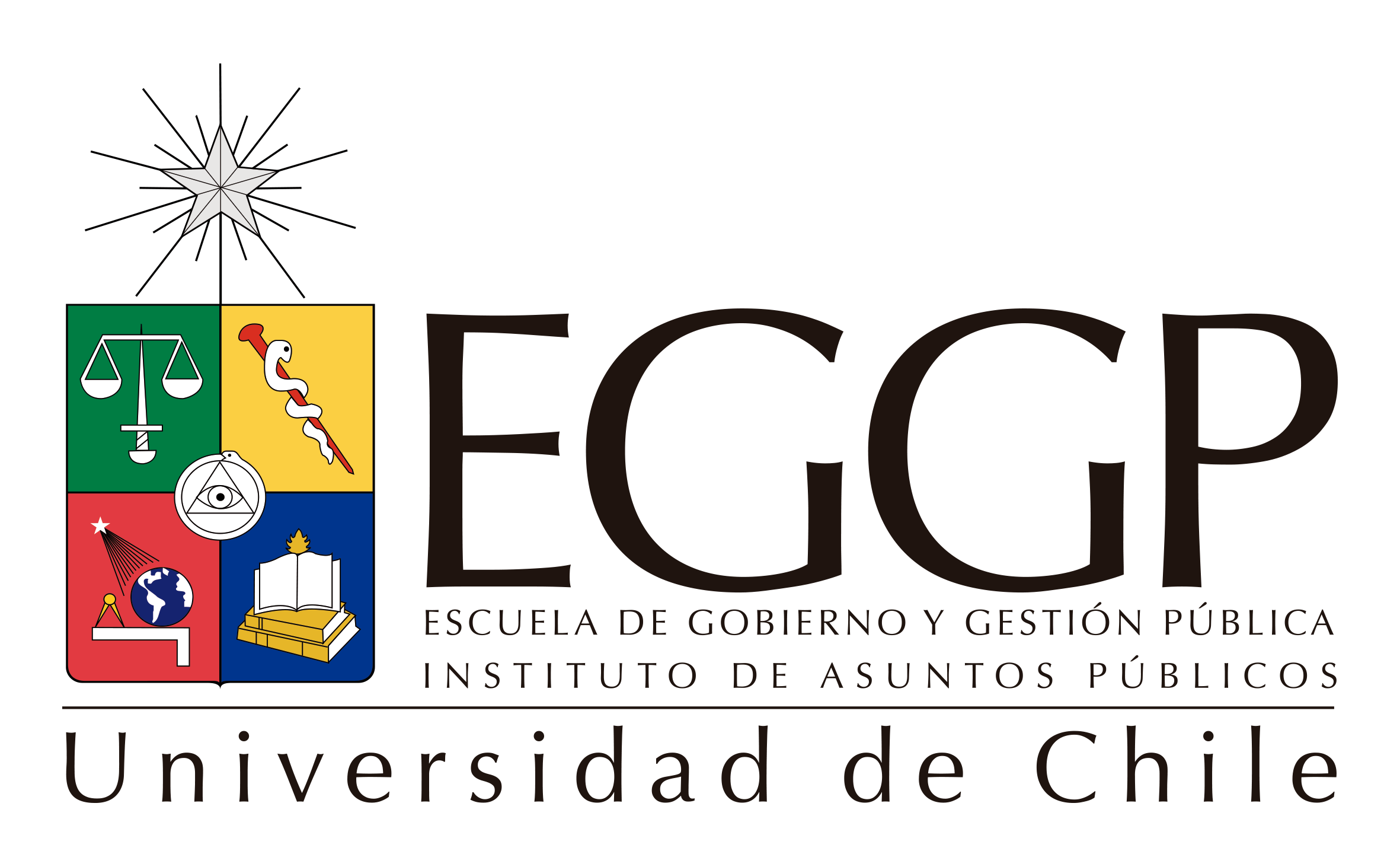 Contabilidad Gubernamental NICSP 12
Felipe Malgüe T.
INSPECTOR DEL TRABAJO
Contador Público y Auditor, Universidad de Santiago de Chile
Diplomado en Gestión de Personas, Universidad de Chile
MBA, Universidad de Lleida – España
NICSP 12Inventarios
El objetivo de la NICSP 12 es prescribir el tratamiento contable de los inventarios. Suministra una guía para determinar el costo  de los inventarios así como para el subsiguiente reconocimiento como un gasto, incluso cualquier deterioro que rebaje el importe en libros al valor neto realizable. También suministra directrices sobre las fórmulas del costo que se usan asignar costos a los inventarios.
NICSP 12Inventarios
La NICSP 12 exige la aplicación de la medición al costo o al valor neto realizable, según cual sea menor. El valor neto realizable (VNR) es el precio estimado de venta de un activo en el curso normal de la operación menos los costos estimados para terminar su producción y para llevar a cabo la venta.
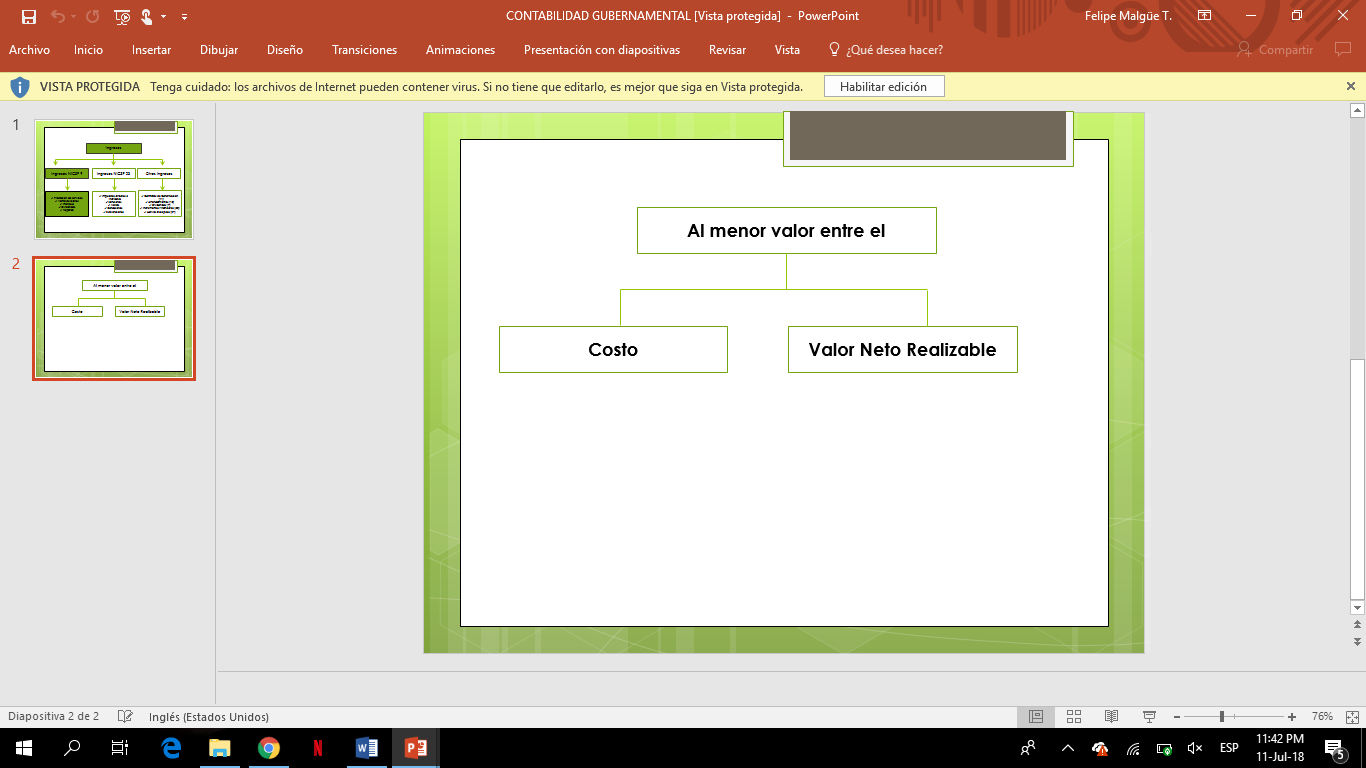 NICSP 12Inventarios
Los inventarios en el sector público pueden incluir: 
a) Municiones; 
b) Materiales consumibles; 
c) Materiales de mantenimiento; 
d) Piezas de repuesto de planta y equipo; 
e) Reservas de energía; 
f) Existencia de moneda no emitida; 
g) Suministros del servicio postal almacenados para la venta; 
h) Obras en curso; 
i) Terrenos o propiedades mantenidos para la venta.
NICSP 12Inventarios
El costo de los inventarios incluye: 
Todos los costos de adquisición
Precio de compra
Impuestos de importación
Transporte manejo o almacenamiento
Costos de conversión 
Costos directos (materiales directos, mano de obra directa otros costos directos)
Costos indirectos (depreciación, gastos de administración y gestión de plantas)
Costos variables (materiales y mano de obra)
Otros costos
Costos para llevar los inventarios a su ubicación actual o final
Costos relacionados con los préstamos (NICSP 5)

No forman parte del costo, los descuentos comerciales, reembolsos, costos de financiamiento pagados sobre condiciones normales de crédito y las diferencias de cambio.
Formas de registro de Tarjetas de Existencias
Bajo esta NICSP, se deben registrar las tarjetas de Existencia bajo método de PMP (Precio Método Ponderado) o FIFO (Primero en Entrar, Primero en Salir.


Veamos Ejercicios de Registros de Tarjetas de Existencia.